Module 2La protection des données personnelles EM 2023/2024reynaud.avocat@gmail.com V°21/09/2023
De l’importance grandissante des questions de données personnelles
Les enjeux : 
Protection de la vie privée au travers des données personnelles,
Question de Sécurité informatique, 
Enjeu commercial majeur (GAFA  « Quand c’est gratuit, c’est toi le produit ».) 
Multiplication des condamnations par la CNIL et les tribunaux
Actualité
La commission nationale de l'informatique et des libertés (CNIL) a infligé une amende de 20 millions d'euros à la société spécialisée dans les technologies de reconnaissance faciale, Clearview AI. 
Une décision qui intervient après une mise en demeure non suivie d'effet et la condamnation à des peines similaires partout en Europe.
Pour aller plus loin lire l’article ici
Cadre institutionnel et légal
1/ La CNIL : le régulateur français des données personnelles 
http://www.cnil.fr/la-cnil/qui-sommes-nous/

2/ La loi informatique et libertés modifiée   (1978 -2018) (LIL)

3/ Un nouveau règlement européen sur la protection des données personnelles (RGPD : applicable depuis 2018)
Plan
1/ Quand appliquer cette réglementation ?
2/ Quels sont les droits des personnes ? 
3/ Quelles sont les obligations du responsable des traitements ? 
4/ Les règles applicables à la prospection commerciale.
5/ Les règles applicables à la cybersurveillance des salariés
1. Quand appliquer la loi informatique et libertés ou le RGPD?
Seulement la protection de la personne physique
Distinction :
Les données des personnes physiques sont protégées (art.1 RGPD) même dans leurs activités professionnelles; 
Les données des personnes morales (adresse de société, association …) non protégées par cette réglementation.
Trois critères rentrent en compte pour l’application de la réglementation :
la notion de Données personnelles ?
La notion de Traitement de données ?
La notion de Responsable du traitement ?
1.1 Qu'est-ce qu'une donnée personnelle ?
Article 2 al. 2 LIL / art. 4 RGPD
Enjeu ? application ou non de la réglementation sur les données personnelles à la collecte d’information 

Une donnée personnelle est une information qui permet d’identifier ou de reconnaître une personne physique, directement ou indirectement.
[Speaker Notes: (...)
Sur la compétence matérielle du président du tribunal de commerce de Nantes
L'appelant soutient l'incompétence matérielle du juge des requêtes du tribunal de commerce s'agissant d'une demande portant sur la communication de données à caractère personnel, relevant de la vie privée, et soumises au régime strict de la loi « informatique et liberté » à savoir des adresses IP, demande qui aurait dû être sollicitée du président du tribunal de grande instance de Nantes.
Mais le simple relevé d'une adresse IP aux fins de localiser un fournisseur d'accès ne constitue pas un traitement automatisé de données à caractère personnel au sens des articles 2, 9 et 25 de la loi « informatique et liberté » du 6 janvier 1978. L'adresse IP est constituée d'une série de chiffres, n'est pas une donnée même indirectement nominative alors qu'elle ne se rapporte qu'à un ordinateur et non à l'utilisateur. La loi en question vise en outre les personnes physiques, identifiées directement ou indirectement. Les adresses IP peuvent être attribuées à des personnes morales et la conservation de ces données ne relèvent alors en tout état de cause pas de ces dispositions légales. Le fait de conserver, en vue de la découverte ultérieure des auteurs de pénétrations non autorisées sur un réseau informatique, une liste d'adresses IP d'ordinateurs qui ont été connectées sur un réseau informatique d'entreprise, sans qu'aucun lien entre ces adresses et des personnes physiques ne soit fait, ne constitue pas un traitement de données à caractère personnel.
Il n'est pas nécessaire de saisir la CNIL d'une demande d'avis sur ce point.
La mesure sollicitée avait vocation à obtenir des éléments dans le cadre de soupçons d'actes de concurrence déloyale au détriment du Groupe Logisneuf et s'agissant d'un litige commercial le président du tribunal de commerce était donc matériellement compétent pour ordonner la mesure sur le fondement combiné des articles 145 et 875 du Code de procédure civile.
Le fait que les intimés aient ultérieurement assigné en référé ou encore au fond l'appelant devant le tribunal de grande instance de Rennes compétent en matière de contrefaçon alors que le Groupe Logisneuf évoque également une contrefaçon de son site internet est une circonstance inopérante quant à la compétence matérielle du juge des référés du tribunal de commerce de Nantes.
(...)
Sur la licéité des mesures sollicitées
Comme il a été vu supra, le fait de conserver les adresses IP des ordinateurs ayant été utilisés pour se connecter, sans y être autorisé, sur le réseau de l'entreprise ne constitue pas en soi une violation des règles édictées par la loi du 16 janvier 1978.
Compte tenu de ces éléments, il convient de confirmer l'ordonnance de référé rendue le 1er juillet 2014 par le président du tribunal de commerce de Nantes qui a débouté l'appelant de toutes ses demandes.
(...)
Par ces motifs, la Cour : confirme l'ordonnance du 1er juillet 2014 dans toutes ses dispositions (...).
Note :
1. « L'adresse IP, est, au sens strict, un identifiant d'une machine lorsque celle-ci se connecte sur l'Internet et non d'une personne. Mais au même titre qu'un numéro de téléphone n'est, au sens strict, que celui d'une ligne déterminée mais pour laquelle un abonnement a été souscrit par une personne déterminée ; un numéro IP associé à un fournisseur d'accès correspond nécessairement à la connexion d'un ordinateur pour lequel une personne déterminée a souscrit un abonnement auprès de ce fournisseur d'accès. L'adresse W de la connexion associée au fournisseur d'accès constitue un ensemble de moyens permettant de connaître le nom de l'utilisateur » (TGI Saint-Brieuc, 6 sept. 2007, Ministère public, SCPP, SACEM c/ J.-P. : JurisData n° 2007-349373 ; Comm. com. électr. 2007, comm. 144, Ch. Caron). C'est ainsi que pourrait se résumer la problématique adresse IP / donnée à caractère personnel. Cette question vient de faire l'objet d'une nouvelle décision de la cour d'appel de Rennes en date du 28 avril 2015. Après avoir constaté sur son réseau interne la connexion d'ordinateurs ne faisant pas partie de l'entreprise, une société a déposé une requête devant le président du tribunal de commerce visant à donner injonction aux fournisseurs d'accès à l'internet de communiquer dans les 48 heures les identités des titulaires des adresses IP. Ces dernières ont été localisées au sein d'une société concurrente. Celle-ci contestait alors la mesure en arguant de l'incompétence du tribunal de commerce au motif qu'il s'agissait d'une demande portant sur la communication des données à caractère personnel et donc relevant de la vie privée. Selon cette dernière, une telle demande aurait dû être sollicitée auprès du tribunal de grande instance. Par ordonnance du 1er juillet 2014, le président du tribunal de commerce a débouté la société concurrente de ses demandes. Cette décision a été confirmée par la cour d'appel de Rennes qui retient que « le simple relevé d'une adresse IP aux fins de localiser un fournisseur d'accès ne constitue pas un traitement automatisé de données à caractère personnel au sens des articles 2, 9 et 25 de la loi Informatique et Libertés du 6 janvier 1978. L'adresse IP est constituée d'une série de chiffres, n'est pas une donnée même indirectement nominative alors qu'elle ne se rapporte qu'à un ordinateur et non à l'utilisateur. La loi en question vise en outre les personnes physiques, identifiées directement ou indirectement. Les adresses IP peuvent être attribuées à des personnes morales et la conservation de ces données ne relève alors en tout état de cause pas de ces dispositions légales. Le fait de conserver, en vue de la découverte ultérieure des auteurs de pénétrations non autorisées [...] sur un réseau informatique d'entreprise, sans qu'aucun lien entre ces adresses et des personnes physiques ne soit fait, ne constitue pas un traitement de données à caractère personnel ».
2. L'arrêt rendu par la cour d'appel de Rennes montre la difficulté de trancher la question de la nature juridique de l'adresse IP. L'arrêt retient que « l'adresse IP est constituée d'une série de chiffres, n'est pas une donnée même indirectement nominative alors qu'elle ne se rapporte qu'à un ordinateur et non à l'utilisateur ». Ce faisant, la cour d'appel de Rennes reprend une solution de la cour d'appel de Paris qui avait déjà considéré que les adresses IP collectées, à l'occasion de la recherche et de la constatation des actes de contrefaçon sur l'internet ne permettaient pas d'identifier, même indirectement des personnes physiques et que, dès lors, elles ne constituaient pas des données à caractère personnel. Cette série de chiffres « ne constitue en rien une donnée indirectement nominative relative à la personne dans la mesure où elle ne se rapporte qu'à une machine, et non à l'individu qui utilise l'ordinateur pour se livrer à la contrefaçon » (CA Paris, 13e ch. corr., 15 mai 2007, n° 06/01954 : JurisData n° 2007-336454 ; Comm. com. électr. 2007, comm. 144, Ch. Caron). En ce sens, la Cour de cassation a pu considérer que les manipulations effectuées par les agents aux fins de constatation d'actes de contrefaçon incluant la relève de l'adresse IP pour la localisation du fournisseur d'accès et donc de l'auteur des contrefaçons ne constituent pas un traitement de données à caractère personnel (Cass. crim., 13 janv. 2009, n° 08-84.088 : JurisData n° 2009-046824 ; Comm. com. électr. 2009, comm. 31, Ch. Caron ; Bull. crim. 2009, n° 13). Pourtant, une décision récente fondée sur le droit d'accès prévu par la loi « Informatique et Libertés » avait condamné une banque à communiquer à une cliente les logs de connexion liés à son compte, logs qui, selon le tribunal, incluaient les adresses IP (TGI Paris, réf., 7 juill. 2014 : Comm. com. électr. 2014, comm. 81, Éric A. Caprioli). La Commission nationale de l'informatique et des libertés (CNIL) a également eu l'occasion de se prononcer en faveur de la reconnaissance de l'adresse IP comme étant une donnée à caractère personnel. Cette dernière a considéré que « la conservation de cette adresse IP permet d'identifier tout ordinateur connecté au réseau (et donc la personne physique titulaire de la ligne) et ses heures de connexions » (CNIL, Délib. n° 01-018, 3 mai 2001, portant avis sur le projet de loi sur la société de l'information). Par la suite, le groupe de travail des autorités européennes de la protection des données à caractère personnel (aussi appelé « Groupe de l'Article 29 » ou « G29 ») a considéré que, sauf cas particuliers (cybercafés notamment), les adresses IP dynamiques sont des données concernant une personne identifiable, le fournisseur de services pouvant toujours faire le lien entre l'identité des abonnés et les adresses IP et le responsable de traitement disposant de moyens raisonnables pour identifier les personnes utilisant l'ordinateur (G29, Avis n° 4/2007, sur le concept de données à caractère personnel, 20 juin 2007 : 01248/07/FR, WP 136).
3. En outre, l'arrêt retient que la loi vise « les personnes physiques, identifiées directement ou indirectement. Les adresses IP peuvent être attribuées à des personnes morales et la conservation de ces données ne relève alors en tout état de cause pas de ces dispositions légales ». Cette affirmation interpelle dans la mesure où si une adresse IP peut être « attribuée à » une personne morale, elle peut donc très bien être attribuée à une personne physique. Actuellement l'entreprise est un des cas où en général l'adresse IP n'identifie pas une personne physique puisque l'adresse IP n'est pas dynamique mais fixe. Elle est alors rattachée à la personne morale, les utilisateurs du réseau se partageant la connexion à partir de cette adresse. Effectivement, dans ce cas, la loi « Informatique et Libertés » ne sera pas applicable dans la mesure où elle ne vise que les personnes physiques. Toutefois qu'en est-il dans le cas d'une microentreprise (entrepreneur individuel par exemple) ? Ou dans l'hypothèse d'un particulier ayant configuré son ordinateur avec une adresse IP fixe ? Il n'est pas certain que la solution soit la même dans ces situations. En tout état de cause, l'entreprise doit prévoir les moyens permettant l'identification des personnes utilisant la connexion internet de l'entreprise à des fins illicites ou non autorisées de sorte qu'elle soit en position d'agir en cas de mise en cause de sa responsabilité.
4. Le principe général affirmé dans cette décision, y compris à l'égard des personnes physiques, pourrait être remis en cause par l'adoption de la proposition de Règlement européen relatif à la protection des données à caractère personnel (PE et Cons. UE, Prop. de règl., 25 janv. 2012 : COM(2012)11 final. – Éric A. Caprioli et I. Cantero, Les données à caractère personnel au coeur de la sécurité et des libertés numériques : Mag Securs 2012, n° 36, p. 29 à 31. – F. Naftalski et G. Desgens-Pasanau, À l'aune du nouveau règlement européen en matière de protection des données à caractère personnel, les BCR se profilent comme le meilleur moyen pour un groupe international d'assurer sa conformité "Informatique et Libertés" : Comm. com. électr. 2012, alerte 20) et amenée à remplacer la directive 95/46/CE (PE et Cons. UE, dir. 95/46/CE, 24 oct. 1995, relative à la protection des personnes physiques à l'égard du traitement des données à caractère personnel et à la libre circulation de ces données : JOCE n° L 281, 23 nov. 1995, p. 31. – G. Braibant, Données personnelles et société de l'information, Rapp. au Premier ministre : Doc. fr. 1998). Dans sa version actuelle, la proposition de règlement privilégie une réponse au cas par cas en évoquant la notion d' « identifiants en ligne ». Ces « identifiants en ligne » incluent l'adresse IP et peuvent dans certains cas permettre d'identifier les personnes physiques (PE et Cons. UE, Prop. de règl., 25 janv. 2012, consid. 24). Le groupe de l'article 29 a rendu un avis le 5 octobre 2012 proposant d'affirmer clairement que les « identifiants en ligne » sont des données à caractère personnel (Opinion n° 08/2012, providing further input on the data protection reform discussions WP 199). Cette position n'a pas été suivie par le Parlement européen lors de l'adoption du texte (PE, Rés. légis., 12 mars 2014, sur la proposition de règlement du Parlement européen et du Conseil relatif à la protection des personnes physiques à l'égard du traitement des données à caractère personnel et à la libre circulation de ces données : COM(2012)0011 – C7-0025/2012 – 2012/0011(COD)).
5. Cela étant, sous réserve de l'évolution de la jurisprudence, l'interprétation de la cour d'appel de Rennes pourrait ouvrir de nouvelles pistes de réflexion quant à la conservation de l'adresse IP (ou d'autres données comme des numéros d'appels téléphoniques entrant dans le cadre de la « fraude au président ») et sa transmission en tant que telle au juge, comme preuve en cas de fraude externe... Elle permet notamment d'envisager la conservation de l'adresse IP à des fins de lutte contre des fraudes provenant de tiers à l'entreprise sans qu'il soit nécessaire d'accomplir les formalités CNIL adéquates. En effet, la collecte d'adresses IP, sans lien avec des personnes physiques, qui sont transmises au tribunal (ou dans le cadre d'une plainte auprès du procureur) pour qu'il investigue et procède à des demandes d'identification auprès de FAI, peut être comprise comme n'entrant pas dans le champ d'application de la loi de 1978. Une solution qui pourrait être la bienvenue lorsque l'on constate que la CNIL n'aborde pas ce type de fraude dans le cadre notamment de l'autorisation unique adoptée dans le secteur de l'assurance (Autorisation unique n° AU-039. – CNIL, Délib. n° 2014-312, 17 juill. 2014, portant autorisation unique de traitements de données à caractère personnel ayant pour finalité la lutte contre la fraude à l'assurance mis en oeuvre par les organismes d'assurance, de capitalisation, de réassurance, d'assistance et par les intermédiaires d'assurance : Journal Officiel 31 Juillet 2014). En effet, cette autorisation vise uniquement les traitements de données permettant « de prévenir, de détecter ou de gérer les opérations, actes, ou omissions présentant un risque de fraude et émanant » de personnes liées à l'entreprise (dans le cadre des sinistres), soit :
« pour la fraude externe : des personnes parties, intéressées ou intervenant au contrat ;
pour la fraude interne : des personnels salariés, des prestataires, des agents généraux, des mandataires, des intermédiaires, des administrateurs, mandataires sociaux, ou des élus des organismes ».
La solution de la cour de Rennes qui doit être approuvée, reste cependant à manier avec prudence, car cela permettrait aux entreprises de lutter plus efficacement contre la fraude, sans passer par une demande d'autorisation à la CNIL étant donné que cela « ne constitue pas un traitement de données à caractère personnel ».
Internet. - Adresse IP. - Données à caractère personnel (non)
Encyclopédies : Communication, Fasc. 4710, R. Perray]
Par exemple
un nom, prénom, date de naissance, adresse postale, adresse électronique, numéro de téléphone, numéro de carte de paiement, plaque d'immatriculation d'un véhicule, d’une empreinte digitale, ADN, photo, numéro de sécurité sociale... .
Ce sont des données personnelles.
Peu importe que ces informations soient confidentielles ou publiques.
Pour que ces données ne soient plus considérées comme personnelles, elles doivent être rendues anonymes de manière à rendre impossible toute identification de la personne concernée : noms masqués, visages floutés, etc.

S'il est possible par recoupement de plusieurs informations (âge, sexe, ville, diplôme, etc.) ou par l'utilisation de moyens techniques divers, d'identifier une personne, les données sont toujours considérées comme personnelles.
Exemple : l’image des personnes est une donnée personnelle :
L’image d’une personne est une donnée à caractère personnel. 
La collecte de l’image ou de la vidéo d’une personne doit se faire dans le respect des principes protecteurs de la loi du 6 janvier 1978 modifiée.
l’adresse IP ? cela dépend des situation …
L'adresse IP est constituée d'une série de chiffres se rapportant à un ordinateur et non à un utilisateur, elle ne constitue donc pas une donnée même indirectement nominative. (pour aller plus loi : https://www.cnil.fr/fr/votre-ordinateur  )

Pour le RGPD (considérant 30) : cela dépend des cas : lorsque les adresses IP sont combinées aux identifiants uniques et à d'autres informations reçues par les serveurs pour l’identification de personnes physiques, il s’agit d’une donnée personnelle. 

Pour les juridictions françaises, l’adresse IP n’est pas forcément une donnée personnelle : 
Le fait de conserver, en vue de la découverte ultérieure des auteurs de pénétrations non autorisées sur un réseau informatique d'entreprise, une liste d'adresses IP d'ordinateurs qui ont été connectées sur un réseau informatique d'entreprise, sans qu'aucun lien entre ces adresses et des personnes physiques ne soit fait, ne constitue pas un traitement de données à caractère personnel.
CA Rennes, ch. com., 28 avr. 2015, n° 14/05708, SARL Cabinet Peterson c/ SARL Groupe Logisneuf, SARL C-Invest, SARL European Soft
1.2 Qu’est ce qu’un « traitement de données » :
Tous types de manipulation de manière très large. 
Article 2 al. 3 L 78 : (art.4.2 RGPD)
Constitue un traitement de données à caractère personnel
la collecte, 
l’enregistrement, 
l’organisation, 
la conservation, 
l’adaptation ou la modification, 
l’extraction, la consultation, 
l’utilisation, la communication par transmission, 
diffusion ou toute autre forme de mise à disposition, 
le rapprochement ou l’interconnexion, ainsi que le verrouillage, l’effacement ou la destruction.
1.3. Qu’est ce qu’un responsable d’un traitement de données ?
C’est sur le responsable des traitements que pèse l’obligation de respecter la loi de 1978, mais il peut partager sa responsabilité. 
Article 3-1 Loi 1978 : (art.4.7 RE)
Ce responsable est incarné par son représentant légal (président de la société, gérant, maire, etc.).
Critères d’identification du responsable du traitement
C’est celui qui détermine les finalités et les moyens du traitement informatique 
Il décide du «pourquoi» et du «comment» du traitement : l’éditeur d’un site web de e-commerce ou d’une application, l’entreprise qui  utilise un logiciel de comptabilité,  
Ce n’est pas le sous-traitant qui exécute les instructions : par exemple un hébergeur de site, une agence web, une « SSII ».
Plusieurs cas :
Responsable du traitement
Coresponsable du traitement
Sous-traitant du traitement
La co-responsabilité des responsables de traitement
Une entreprise est  un responsable conjoint du traitement si elle s'associe à une ou plusieurs autres entreprises pour déterminer conjointement «pourquoi» et «comment» les données à caractère personnel devraient être traitées. 


Conséquences pratiques :

Les deux entreprises doivent clairement informer leurs utilisateurs des traitements conjoints. 

Elles doivent aussi définir leurs responsabilités par contrat.
Cas pratique : la coresponsabilité de FB et de l’éditeur du site web
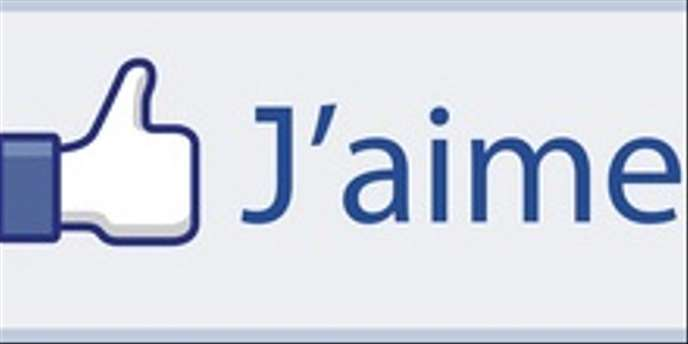 La Cour de justice de l’Union européenne (CJUE) le 29 juillet 2019, a retenue la responsabilité conjointe des éditeurs de sites web utilisant des plugiciels sociaux, tels les boutons « J'aime » de Facebook. (CJUE, 2e ch., 29 juill. 2019, aff. C-40/17, Fashion ID GmbH ) et de Facebook. 
Le cas concernait le placement du bouton « J'aime » sur le site web d'une société allemande de vente de vêtements en ligne. 
L'usage du bouton avait pour conséquence la collecte et le partage automatiques avec la société Facebook Irlande de l'adresse IP et d'autres informations sur la navigation des utilisateurs, qu'ils soient ou non titulaires d'un compte sur le réseau social. 
Une association de protection des consommateurs a intenté une action à l'encontre du site web en vue de faire cesser la transmission des données des utilisateurs à Facebook qui intervient alors que ces derniers n'ont pas consenti à une telle transmission et n'ont pas été pleinement informés des finalités des traitements opérés par Facebook. 
Le site web a été considéré comme coresponsable avec Facebook : 
Les gestionnaires de site ne peuvent pas s'affranchir des obligations d'information et de recueil de consentement leur incombant préalablement au placement de traceurs ou d'autres types de contenus de tiers permettant la collecte de données des internautes.
Cette co-responsabilité de l’éditeur du site est limitée aux seules opérations de traitement sur lesquelles l'éditeur du site dispose d'un contrôle effectif, à savoir la collecte et la transmission de données au réseau social, et ne concernerait pas les traitements ultérieurs réalisés par le réseau social, à savoir la publicité ciblée.
Le sous-traitant
(Article 35 de la loi informatique et libertés & art. 4.8 RE)
Toute personne traitant des données à caractère personnel pour le compte du responsable du traitement est considérée comme un sous-traitant. Le sous-traitant des données est généralement un tiers extérieur à l’entreprise donneuse d’ordre. 
Les données à caractère personnel ne peuvent faire l’objet d’une opération de traitement de la part d’un sous-traitant que sur instruction du responsable du traitement.
Le sous-traitant doit présenter des garanties suffisantes pour assurer la mise en œuvre des mesures de sécurité et de confidentialité mentionnées. Cette exigence ne décharge pas le responsable du traitement de son obligation de veiller au respect de ces mesures.
Un contrat liant le sous-traitant au responsable du traitement doit comporter l’indication des obligations incombant au sous-traitant en matière de protection de la sécurité et de la confidentialité des données et prévoit que le sous-traitant ne peut agir que sur instruction du responsable du traitement.
Des clauses types à insérer dans les contrats avec les sous-traitants. 
Dans certaines situations, une entité peut être à la fois un responsable du traitement des données et un sous-traitant des données.
Exemple : Responsable du traitement et sous-traitant
Une brasserie compte de nombreux employés. Elle signe un contrat avec une entreprise de traitement de la paie pour le versement des salaires. 
La brasserie informe l’entreprise de traitement de la paie quand les salaires doivent être versés, quand un employé démissionne ou reçoit une augmentation de salaire, et lui fournit toutes les autres informations nécessaires à la fiche de paie et au paiement. 
L’entreprise de traitement de la paie fournit le système informatique et conserve les données des employés. 
La brasserie est le responsable du traitement des données et l’entreprise de traitement de la paie est le sous-traitant des données.
Les contrats avec les partenaires ou les sous-traitants
Les sous-traitants doivent connaître leurs obligations et leurs responsabilités, avec de clauses contractuelles rappelant leurs obligations en matière de sécurité, de confidentialité et de protection des données personnelles traitées :
Vérification des contrats avec les partenaires afin de définir les responsabilités de chacun. 
Vérification des mesures de sécurité mises en place.
Exemple de contrat à mettre en place avec le sous-traitant : https://www.cnil.fr/fr/sous-traitance-exemple-de-clauses
2. Les droits des personnes traitées :
Principe :
Toute personne physique, 
dont les données personnelles font l’objet d’un traitement, 
dispose de plusieurs droits : droit à l’information, droit d’opposition, droit d’accès, droit de rectification, droit à la portabilité des données
2.1 Le droit à l’information
Toute personne a le droit de savoir si elle est « fichée » et dans quels fichiers elle est recensée.

Ce droit de regard sur ses propres données personnelles vise aussi bien la collecte des informations que leurs utilisations. 

Ce droit conditionne l'exercice des autres droits tels que le droit d'accès ou le droit d'opposition.
En conséquence, toute personne qui met en œuvre un traitement contenant des données personnelles doit informer les personnes fichées de :
l’identité du responsable du traitement,
l’objectif de la collecte d’informations,
Les données et les personnes traitées, 
le caractère obligatoire ou facultatif des réponses,
les conséquences de l’absence de réponse,
les destinataires des informations,
La durée de conservation des données, 
les droits reconnus à la personne traitée,
les éventuels transferts de données vers un pays hors de l’Union Européenne.
En pratique, l’information des personne se fait :
1/ Par l’intermédiaire de mentions sur le formulaire lors de la collecte des données : 

https://www.cnil.fr/fr/exemples-de-formulaire-de-collecte-de-donnees-caractere-personnel


Exemple 1 : Si vous souhaitez faire apparaître toutes les mentions minimales d’information sur le support de collecte (le formulaire )



Exemple 2 : Si vous souhaitez faire apparaître toutes les mentions minimales d’information sur deux supports différents (le formulaire + 1page d’information)
2/ L’information des personnes par une POLITIQUE DE PROTECTION DES DONNEES PERSONNELLES
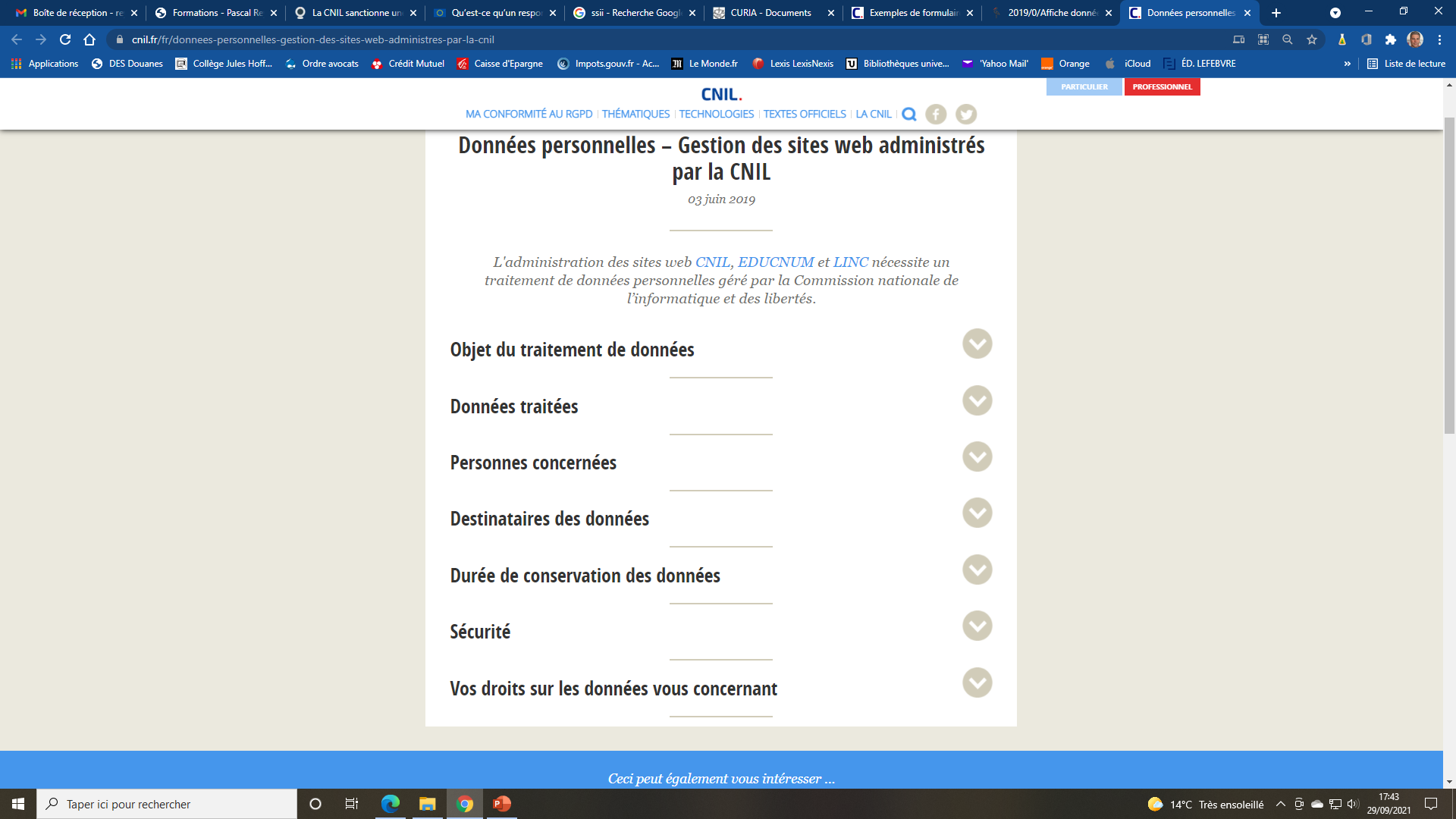 Exemple de la CNIL






















Exemple de la FNAC :
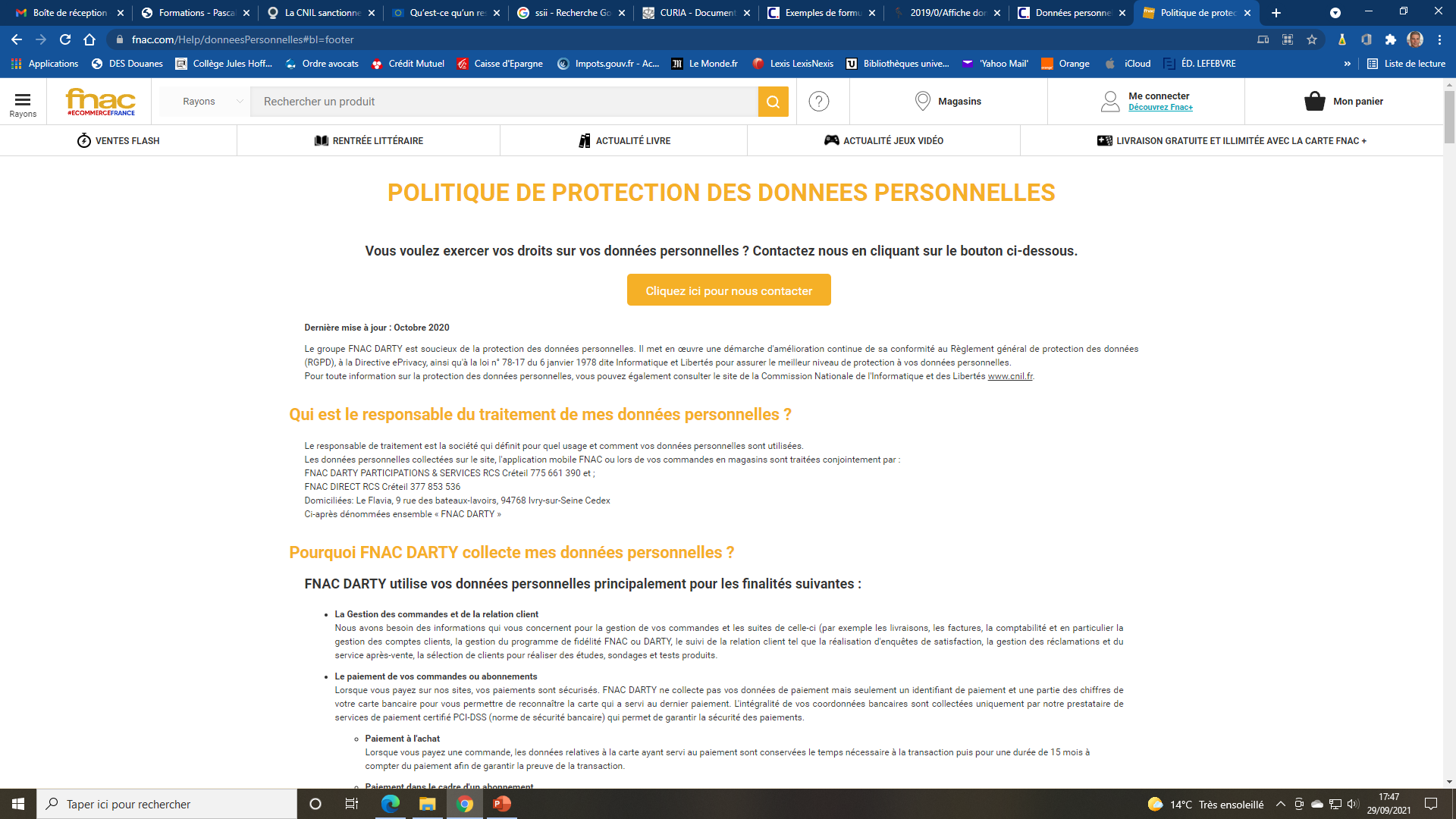 2.2 Le droit d’opposition
Toute personne a la possibilité de s'opposer, pour des motifs légitimes, à figurer dans un fichier.

Le droit d’opposition se distingue du consentement préalable.

Attention : 
Dans plusieurs hypothèses, il faut un véritable consentement préalable 
Cas des cookies publicitaire (voir plus loin) 
un régime particulier pour la prospection commerciale sur internet reposant sur le consentement de l’internaute (cf. plus loin cas pratique)

Le droit d'opposition peut s’exprimer :
par un refus de répondre lors d’une collecte non obligatoire de données,
par le refus de donner l’accord écrit obligatoire pour le traitement de données sensibles telles que les opinions politiques ou les convictions religieuses,
la faculté de demander la radiation des données contenues dans des fichiers commerciaux,
la possibilité de s'opposer à la cession ou la commercialisation d’informations, notamment par le biais d’une case à cocher dans les formulaires de collecte ... 

Les limites au droit d’opposition
Le droit d'opposition n'existe pas pour de nombreux fichiers du secteur public comme, par exemple, ceux des services fiscaux, des services de police, des services de la justice, de la sécurité sociale ….
Le déréférencement d’un contenu dans un moteur de recherche ?
Pour prendre connaissance de la procédure : https://www.cnil.fr/fr/le-dereferencement-dun-contenu-dans-un-moteur-de-recherche 





En pratique, il convient de fortement motiver sa demande su l’on agit dans la « vie des affaires » sur le fondement des données personnelles (ex. Google My Business pour les médecins – la jurisprudence est flottante à ce sujet).
Les règles relatives aux données personnelles des personnes physiques sont inutilisables pour protéger une entreprise (personne morale)
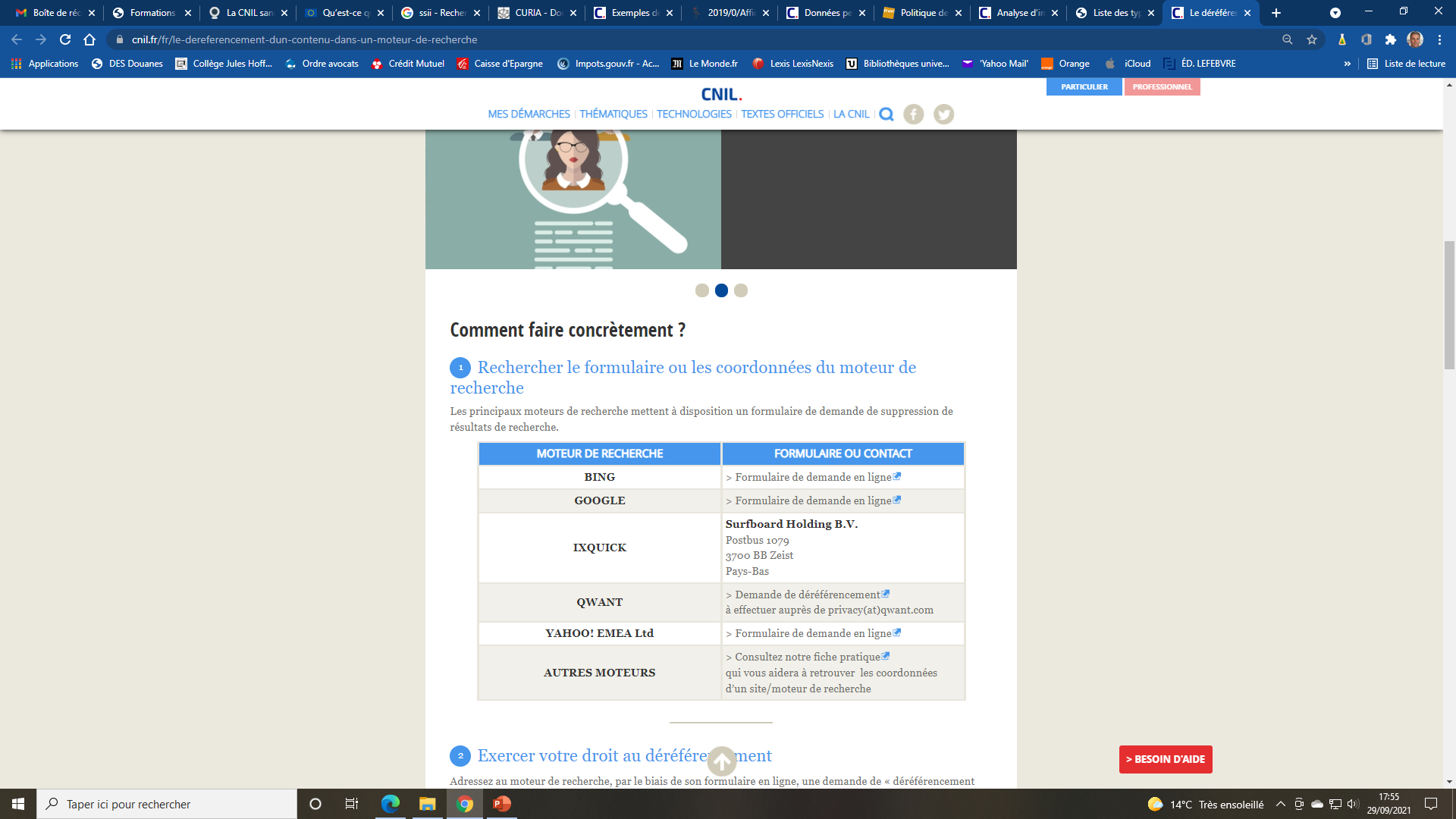 2.3 Droit d’accès
Toute personne a le droit d'interroger le responsable d’un fichier pour savoir s’il détient des informations sur elle
Toute personne justifiant de son identité a le droit d'interroger le responsable d’un fichier ou d’un traitement pour savoir s’il détient des informations sur elle, et le cas échéant d’en obtenir communication. 
Toute personne peut prendre connaissance de l’intégralité des données la concernant et en obtenir une copie dont le coût ne peut dépasser celui de la reproduction. 
En exerçant son droit d’accès, la personne peut s’informer :
des finalités du traitement, 
du type de données enregistrées, 
de l’origine et des destinataires des données, 
des éventuels transferts de ces informations vers des pays n’appartenant pas à l’Union Européenne. 
Toute personne est en droit d’obtenir des explications sur le procédé informatique qui a contribué à produire une décision la concernant (scoring, segmentation, profil …).
2.4 Droit de rectification
Toute personne peut faire rectifier des informations qui la concernent 
Toute personne peut faire rectifier, compléter, actualiser, verrouiller ou effacer des informations qui la concernent lorsque ont été décelées des erreurs, des inexactitudes ou la présence de données dont la collecte, l'utilisation, la communication ou la conservation est interdite.
Lorsque des modifications sont apportées aux données concernant une personne qui a exercé son droit de rectification, le responsable du traitement doit justifier, sans frais pour la personne qui en a fait la demande, des opérations qu'il a effectuées.
2.5 Le droit à la portabilité des données
Ce nouveau droit permet à une personne de récupérer les données qu’elle a fournies sous une forme aisément réutilisable, et, le cas échéant, de les transférer ensuite à un tiers. 
Il s’agit ici de redonner aux personnes la maîtrise de leurs données, et de compenser en partie l’asymétrie entre le responsable de traitement et la personne concernée.
Actualité : la condamnation d’une micro-entreprise à 3000 € d’amende.
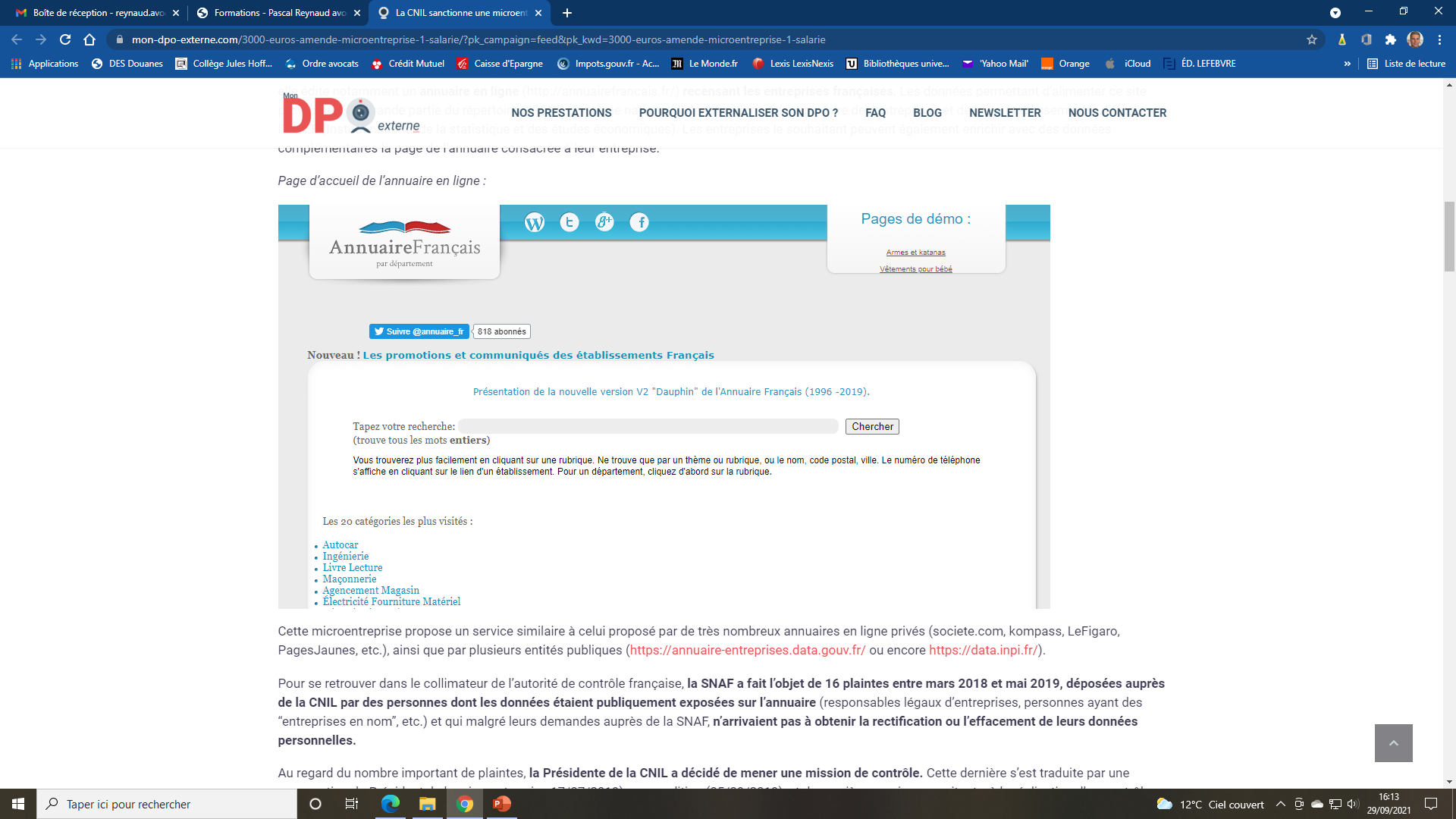 Diffusion d’un annuaire en ligne constitué à partir de données provenant du répertoire SIRENE au mépris du droit des personnes traitées. 

https://mon-dpo-externe.com/3000-euros-amende-microentreprise-1-salarie/?pk_campaign=feed&pk_kwd=3000-euros-amende-microentreprise-1-salarie 

https://www.legifrance.gouv.fr/cnil/id/CNILTEXT000044043045
3. Les obligations du responsable du traitement
Identifier la base légale du traitement 
Information des personnes ou consentement 
Respect de la finalité du traitement et de sa proportionnalité par rapport aux objectifs poursuivis
Sécurité & confidentialité 
Durée de la conservation 
Transfert hors U.E
3.1 La légitimité juridique  du traitement : la base du traitement
Le responsable doit identifier une base juridique sur laquelle se fonde son traitement (art. 6.1 RGPD & art. 7 LIL). Cette base peut être soit : 
Le consentement spécial et informé de la personne :  
attention l’acceptation de CGV du site web ne suffit pas pour accepter le traitement des données qui doit être spécifique. 
 https://www.legalis.net/jurisprudences/cour-de-justice-de-lunion-europeenne-2eme-ch-arret-du-11-novembre-2020/ 
L‘exécution d’un contrat pour les données nécessaires au traitement 
une vente en ligne entraine la nécessité d’un traitement 
mais attention au profilage publicitaire qui n’est pas justifié par le simple achat d’un bien, 
L’intérêt légitime du responsable du traitement (prévention de la fraude, sécurité…)
Le respect d’obligations légales (obligations comptables et fiscales)
La sauvegarde de la vie d’une personne (secours …)
3.1.1 Consentement renforcé et transparence
Le consentement d’une partie peut servir de base à un traitement : exemple profilage publicitaire 
Le RGPD impose la mise à disposition d’une information claire, intelligible et aisément accessible aux personnes concernées par les traitements de données.
L’expression du consentement est définie : 
Un consentement libre, spécifique, informé lorsque celui-ci est nécessaire. 
La charge de la preuve du consentement incombe au responsable de traitement. 
La matérialisation de ce consentement doit être non ambiguë.
Le cas des cookies : consentement ?
L’enjeu : le traçage des internautes notamment dans un but publicitaire 
Une distinction entre les cookies techniques et les autres cookies :
Les traceurs techniques sont exemptés de consentement lorsqu’ils sont nécessaires à la navigation sur le site : 
Exemple : les traceurs destinés à l’authentification auprès d’un service, y compris ceux visant à assurer la sécurité du mécanisme d’authentification, par exemple en limitant les tentatives d’accès robotisées ou inattendues ;
Les autres traceurs nécessitant le recueil du consentement préalable à travers un bandeau : 
Exemple : Affichage de la publicité personnalisée ou non personnalisée (dès lors que des traceurs sont utilisés pour mesurer l’audience de la publicité affichée dans ce dernier cas) ou encore à des fonctionnalités de partage sur les réseaux sociaux.
En l'absence de consentement  (dans l’hypothèse donc d’un refus de l'utilisateur), ces traceurs ne peuvent être déposés et/ou lus sur son terminal.
Pour aller plus loin : https://www.cnil.fr/fr/cookies-et-autres-traceurs-la-cnil-publie-des-lignes-directrices-modificatives-et-sa-recommandation
Exemple de bandeau de la CNIL (lien)
Actualité cookies 7 01 2022
Sur les sites Google.fr et Youtube.com, la Cnil a constaté que si les sites « proposent un bouton permettant d’accepter immédiatement les cookies, les sites ne mettent pas en place de solution équivalente (bouton ou autre) pour permettre à l’internaute de refuser aussi facilement le dépôt des cookies. Plusieurs clics sont nécessaires pour refuser tous les cookies, contre un seul pour les accepter ».
 Pour Facebook, les causes de la condamnation sont similaires à savoir les modalités de refus des cookies. Le réseau social « propose un bouton permettant d’accepter immédiatement les cookies mais il ne propose pas de solution équivalente (bouton ou autre) pour permettre à l’internaute de refuser aussi facilement le dépôt des cookies ». 
Pour aller plus loin :
 https://www.lemondeinformatique.fr
CNIL Délibération SAN-2021-023 du 31 décembre 2021
3.1.2 Le cas des données sensibles
Information concernant l’origine raciale ou ethnique, les opinions politiques, philosophiques ou religieuses, l’appartenance syndicale, la santé ou la vie sexuelle. 
En principe, les données sensibles ne peuvent être recueillies et exploitées qu’avec le consentement explicite des personnes
https://www.cnil.fr/fr/securite-des-donnees-proteger-le-plus-sensible-de-maniere-specifique
3.1.3 Respect de la finalité des traitements annoncés  (art.6 LIL)
La collecte des données doit avoir un objectif précis et proportionné. 
Il faut veiller à limiter la quantité de données traitée dès le départ (principe dit de « minimisation ») en fonction de l’objectif de la collecte (respect de la proportionnalité).
Les informations exploitées dans un fichier doivent être cohérentes par rapport à l’objectif de la collecte. 
Les informations ne peuvent pas être réutilisées de manière incompatible avec la finalité pour laquelle elles ont été collectées.  
Tout détournement de finalité est passible de 5 ans d'emprisonnement et de 300 000 € d'amende. art. 226.21 du code pénal
Un exemple de détournement de finalité
Ainsi par exemple a été jugé que constitue le délit de détournement de finalité, 
l’envoi par une Caisse d’Epargne de publicités dans la même enveloppe que celle utilisée pour adresser des relevés de comptes, 
alors que la finalité publicitaire n’avait pas été annoncée lors de la collecte (ancienne procédure av. RGPD)
Autre exemple de détournement de finalité
CE, 10e-9e ch. réunies, 5 oct. 2020, n° 424440 : 

Le Conseil d'État approuve la CNIL d'avoir sanctionné un établissement public ayant détourné de ses finalités initiales le traitement des données à caractère personnel des personnes concernées. 

En l'espèce, la présidente d'un office public de l'habitat avait utilisé les informations nominatives des locataires pour mener sa campagne politique pour les municipales.

Une application stricte de la notion d'usage ultérieur compatible afin d'éviter un détournement de finalités.
3.1.4 Contrôle de la proportionnalité
Il faut aussi vérifier que seules les données strictement nécessaires à la poursuite des objectifs sont collectées et traitées (principe de minimisation). (art.5.1 c RGPD 6.3 LIL)
Contrôle de l’adéquation entre la finalité poursuivie et les données traitées : 
Empreinte digitale des salariées pour la gestion des horaires et des coûts : pas nécessaire (TGI Paris 19 avr. 2005 )
Dispositif de géolocalisation du véhicule dans le cas où le salarié avait une grande liberté d’organisation : pas nécessaire  (Cass. Soc. 3 nov.2011 n°10/18036)
Traitement relatif à la nationalité pour de la gestion des crédits : oui nécessaire (CE 30 oct.2001)
Le tribunal administratif de Marseille a invalidé l’expérimentation du contrôle d’accès par reconnaissance faciale dans deux lycées de Marseille et de Nice sur le fondement du RGPD. Pour en savoir plus : lire sur Legalis.net
3.2. Sécurité, confidentialité et devoir d’alerte
Tout responsable de traitement informatique de données personnelles doit adopter des mesures de sécurité physiques (sécurité des locaux), logiques (sécurité des systèmes d’information) et adaptées à la nature des données et aux risques présentés par le traitement. 
Dans certaines hypothèses de risque important d’atteinte aux droits des personnes, le responsable des traitements doit réaliser. une analyse d’impact spécifique (pour aller plus loin)
Le non-respect de l’obligation de sécurité est sanctionné de 5 ans d'emprisonnement et de 300 000 € d'amende.art. 226-17 du Code pénal
Pour aller plus loin : 
https://www.cnil.fr/fr/securite-des-donnees-les-mesures-dhygiene-pour-proteger-votre-systeme-dinformation
https://www.cnil.fr/principes-cles/guide-de-la-securite-des-donnees-personnelles
La confidentialité des données
Seules les personnes autorisées peuvent accéder aux données personnelles contenues dans un fichier. 
Il s’agit des destinataires explicitement désignés pour en obtenir régulièrement communication et des «tiers autorisés» ayant qualité pour les recevoir de façon ponctuelle et motivée (ex. : la police, le fisc). 
La communication d’informations à des personnes non-autorisées est punie de 5 ans d'emprisonnement et de 300 000 € d'amende.
La divulgation d’informations commise par imprudence ou négligence est punie de 3 ans d'emprisonnement et de 100 000 € d’amende. art. 226-22 du code pénal
Actualité 2023
Un salarié d’une société de gestion de patrimoine crée une plate-forme en ligne d'aide à la décision en matière d'investissements financiers. Il fait appel à un prestataire extérieur à qui il transmet de nombreuses informations confidentielles visant des clients de la société,
Sans l’accord de son employeur qui, s’estimant exposé à des risques critiques, le licencie pour faute grave : 
non seulement le salarié n’a pas informé la direction de cette initiative, qui n’a donc pas donné son accord, 
mais il a développé cette plate-forme sans prendre de mesure préventive de protection des données personnelles et confidentielles et sans aucun cadre contractuel. 
Pour sa défense le salarié expose qu'il n'a jamais été formé, ni sensibilisé à la réglementation RGPD alors que le respect des règles de confidentialité est consubstantiel au métier même du prestataire … 
Peu importe, rétorque le juge qui confirme que le salarié a bien commis une faute grave, susceptible d'engager la responsabilité de l'employeur !

https://www.courdecassation.fr/decision/647989c4b8f4d3d0f8f1f822?search_api_fulltext=cour+d%27appel+de+paris+21%2F00797&op=Rechercher+sur+judilibre&date_du=&date_au=&judilibre_juridiction=all&previousdecisionpage=&previousdecisionindex=&nextdecisionpage=0&nextdecisionindex=1
Notifier une violation de données personnelles à la CNIL et éventuellement aux victimes
Le RGPD impose aux responsables de notifier à la CNIL les violations présentant un risque pour les droits et libertés des personnes et, dans certains cas, lorsque le risque est élevé, aux personnes concernées.
Vous avez mis en œuvre un traitement de données personnelles.
Ces données ont fait l’objet d'une violation : perte de disponibilité, d’intégrité ou de confidentialité de données personnelles, de manière accidentelle ou illicite.
Dans tous les cas, vous devez documenter en interne l’incident.
Si l’incident constitue un risque au regard de la vie privée des personnes concernées, vous devrez notifier l’incident à la CNIL.
En cas de risque élevé, vous devez également notifier les personnes concernées.
En cas de doute, notifiez à la CNIL qui vous indiquera s’il est nécessaire d’informer les personnes.
Pour aller plus loin sur le site de la CNIL : Notifier une violation
3.3. La durée de conservation des informations
Les données personnelles ont une date de péremption. 
Le responsable d’un fichier fixe une durée de conservation raisonnable en fonction de l’objectif du fichier ou selon ses obligations légales. 
Durée légale de conservation des documents 
Mise en place d’une politique d’archivage  : https://www.cnil.fr/fr/limiter-la-conservation-des-donnees 

Le code pénal sanctionne la conservation des données pour une durée supérieure à celle qui a été déclarée de 5 ans d'emprisonnement et de 300 000 € d'amende. 
art. 226-20 du code pénal
Quelques exemples selon la CNIL
Dans le cas d'un dispositif de vidéosurveillance poursuivant un objectif de sécurité des biens et des personnes, la conservation des images ne peut excéder 1 mois.
Les données relatives à gestion de la paie ou au contrôle des horaires des salariés peuvent être conservées pendant 5 ans.
Les données figurant dans un dossier médical doivent être conservées 10 ans à compter de la consolidation du dommage.
La CNIL recommande que les coordonnées d’un prospect qui ne répond à aucune sollicitation pendant 3 ans soient  supprimées.
3.4 L’information des personnes
Le responsable d’un fichier doit permettre aux personnes concernées par des informations qu’il détient d'exercer pleinement leurs droits. 

Pour cela, il doit leur communiquer : son identité, la finalité de son traitement, le caractère obligatoire ou facultatif des réponses, les destinataires des informations, l’existence de droits, les transmissions envisagées. 

En pratique les informations sont données sur le formulaire de collecte des données et dans une politique (charte) données personnelles / vie privée. 

Le refus ou l'entrave au bon exercice des droits des personnes est puni de 1500 € par infraction constatée et 3 000 € en cas de récidive. art. 131-13 du code pénal Décret n° 2005-1309 du 20 octobre 2005
3.5. Transfert de données hors U.E
Qu'est-ce qu'un transfert de données personnelles?
 lorsque des données personnelles sont transférées depuis le territoire européen vers des pays situés en-dehors de l'Union européenne. 

Ces transferts sont possibles mais en respectant certaines règles : https://www.cnil.fr/fr/transferer-des-donnees-hors-de-lue 

Si le transfert a lieu vers un pays reconnu comme "adéquat" par la Commission européenne. (Canada, de la Suisse, de l'Argentine, des territoires de Guernesey, de Jersey et de l'Isle de Man …)
Si des Clauses Contractuelles Types (CCT), approuvées par la Commission européenne, sont signées entre deux entreprises ou, 
Si des Règles internes d'entreprises (BCR) sont adoptées au sein d'un groupe ou,
Le 10 juillet 2023, la Commission européenne a adopté une nouvelle décision d’adéquation constatant que les États-Unis assurent un niveau de protection substantiellement équivalent à celui de l’Union européenne, permettant ainsi, sous certaines conditions, le transfert de données personnelles vers ce pays, sans exigences supplémentaires. (pour aller plus loin) 
Vérifier que l’entreprise figure sur cette liste : https://www.dataprivacyframework.gov/s/participant-search
Si non mettre en place les solutions prévues au 2 & 3 ci-dessus. 
Si l'une des exceptions prévues par l’article 49 RGPD de la loi Informatique et Libertés est invoquée.
3.6 une responsabilité accrue des acteurs depuis 2018
Avant le RGPD, l’ancien régime reposait en grande partie sur la notion de « formalités préalables». 
Il fallait faire une déclaration ou demande d’autorisations à la CNIL au début d’un traitement.
Ce n’est plus le cas aujourd’hui avec le « RGPD », sauf exception.
Le nouveau régime : une logique de conformité
Le nouveau régime repose sur une logique de conformité : 
dont les acteurs sont eux-mêmes responsables de la mise en place, 
sous le contrôle de la CNIL.
Une responsabilisation accrue des acteurs suite au RGPD
Les responsables de traitements et les sous-traitants doivent mettre en place des mesures de protection des données appropriées et démontrer cette conformité à tout moment en cas de contrôle de la CNIL.
Vers une autorégulation des acteurs.
La protection des données dès la conception et par défaut (privacy by design)
Mise en œuvre toutes les mesures techniques et organisationnelles nécessaires au respect de la protection des données personnelles, à la fois dès la conception du produit ou du service et « par défaut ».
Les « basiques » à mettre en place selon le RGPD
Constituez un registre de traitements de données : (https://www.cnil.fr/fr/RGDP-le-registre-des-activites-de-traitement) 
Désignez un responsable des données en cas de traitement important ;
 Une « to do » liste de la CNIL à lire pour assurer sa conformité au RGPD  www.cnil.fr/fr/principes-cles/rgpd-se-preparer-en-6-etapes
Le bilan du RGPD en pratique
A lire :
 Faire de la conformité au RGPD autre chose que de la paperasse Etienne Papin (chroniqueur) , publié le 30 Septembre 2021, Le Monde Informatique.

« Sécurité des données, pertinence (principe de proportionnalité) des données collectées, durée de conservation des données sont les trois principales sources de non-conformité au RGPD et de sanctions de la CNIL. »
4. Première application pratique :  la prospection par internet
Il faut distinguer entre le
BtoC – le plus souvent OPT-IN (consentement + information)

BtoB – OPT-OUT (opposition + information)

Base légale : Article L34-5 Code des postes et des communications électroniques  
Actu : Prospection commerciale et droits des personnes : sanction de 600 000 euros à l’encontre d’ACCOR
https://www.cnil.fr/fr/la-prospection-commerciale-par-courrier-electronique
A savoir pour l’examen
Collecte de emails dans les espaces publics ? Non sauf consentement des personnes
Pas de prospection électronique de particuliers à partir d’adresses de courriers électroniques collectées dans les espaces publics de l'internet sans autorisation des personnes traitées  (site web, annuaire, forum discussion,…).
Actualité : Collecte déloyale de données à caractère personnel: des sanctions
(CA Paris 15 sept. 2017, pôle 4, ch. 11  : legalis.net) (C. pén., art. 226-16 et s.), (C. pén., art. 323-1 et s.). 
Afin d'alimenter à moindre coût son propre site de billetterie en ligne, une personne a récupéré les données personnelles des clients d'une autre billetterie en ligne pour organisateurs d'événements en puisant dans la base de données en ligne de ce site qu'elle entendait concurrencer. 
L'adresse IP de l'auteur des faits a permis de l'identifier. 
Une perquisition menée à son domicile a débouché sur la découverte d'une base de données de près de 8 000 fiches clients provenant du site qu'il avait pillé. Il était reproché au prévenu d'avoir notamment procédé à une collecte déloyale de données à caractère personnel (50 000 € à titre de sanction).
Actualité
Collecte données : Prospection commerciale : sanction de 20 000 euros à l’encontre de la société NESTOR
Depuis 2017, 653 033 prospects ont reçu des messages électroniques de prospection de la part de la société, sans y avoir consenti. 
Il s’agissait de personnes ayant créé un compte sur le site ou l’application de la société sans avoir passé commande ou dont les données avaient été collectées sur Internet.
5. Application pratique : la cyber surveillance du salarié
La question de la cyber surveillance
L’employeur a le droit de contrôler et de surveiller l’activité de son personnel
Mais ….

Pour aller plus loin : https://www.cnil.fr/fr/thematique/travail 
https://www.cnil.fr/fr/les-questions-reponses-de-la-cnil-sur-le-teletravail
[Speaker Notes: Créer un Paper.li d’une CCI sans autorisation est une faute
 Si créer un Paper.li, journal émanant des comptes Twitter que l’on suit, sans l’autorisation de la hiérarchie d’une chambre de commerce et d’industrie est une faute, la révocation du webmaster qui en est à l’origine est une mesure disproportionnée par rapport à la gravité de la faute commise. La cour administrative d’appel de Marseille a, dans un arrêt du 9 juillet 2015, infirmé le jugement du tribunal administratif de Montpellier qui avait approuvé la sanction de la CCI de Narbonne.Le webmaster en question avait été embauché comme agent relevant du statut de la fonction publique, afin d’assurer la mise en ligne des contenus interne et externe de la CCI et de développer la revue de presse électronique quotidienne de la chambre de commerce. Dans ce but, il a ouvert des comptes Facebook et Twitter. Pour assurer une veille quotidienne sur les réseaux sociaux, il a eu recours à Paper.li, une application qui permet de créer automatiquement un journal quotidien personnalisé, composé d’articles les plus marquants agrégés à partir des comptes Twitter que l’on suit. Or, la chambre de commerce lui reproche de ne pas avoir demandé l’accord de la direction pour la diffusion de ce journal, sans lien avec la CCI. Elle lui reproche aussi la création sans son accord d’un espace développement via OVH, accessible par mot de passe, qu’elle assimile à un site internet. Pour ces motifs, le webmaster a été suspendu de ses fonctions sur le champ puis révoqué.La cour remet en cause cette décision à l’aune de l’article 36 du statut des personnels administratifs de chambre de commerce qui dispose qu’une mesure disciplinaire doit être adaptée à la nature de la faute et proportionnée à sa gravité. Or, ce n’était pas le cas, selon la cour. D’abord, le webmaster n’a pas agi pour des motifs étrangers à son activité professionnelle, ni pour nuire à la CCI. Par ailleurs, il ne semble pas que la diffusion du Paper.li ait porté une atteinte significative à son image ou à sa réputation. Enfin, la création de l’espace en ligne n’aurait eu comme but que d’effectuer des tests sur le développement de sites internet.]
Quelques principes
1/Principe de transparence :
Article L1222-4 du Code du travail

Aucune information concernant personnellement un salarié ne peut être collectée par un dispositif qui n'a pas été porté préalablement à sa connaissance.

D’où l’importance des chartes informatiques en entreprise 

Un exemple de charte informatique en accès libre ?
La nécessité d’informer les salariés
Les employés doivent être informés des dispositifs mis en place et des modalités de contrôle de leur utilisation d’internet, de leur messagerie et de leurs dossiers enregistrés sur les serveurs.
 Ils doivent être informés individuellement, notamment de la finalité du dispositif de contrôle et de la durée pendant laquelle les données de connexion sont conservées ou sauvegardées.

L’information des personnes sur les points listés ci-dessous peut se faire par le biais de la diffusion d’une charte d’utilisation des réseaux. 
Une durée de conservation de l’ordre de six mois est suffisante, dans la plupart des cas, pour dissuader tout usage abusif d’internet.
En cas d’archivage automatique des messages électroniques, les salariés doivent en outre être informés des modalités de l’archivage, de la durée de conservation des messages, et des modalités d’exercice de leur droit d’accès.
Si des procédures disciplinaires sont susceptibles d’être engagées sur la base de ces fichiers, les salariés doivent en être explicitement informés.
Le comité d’entreprise doit avoir été consulté et informé (article L2323-32 du code du travail).
De l’importance de la charte informatique
CA Paris, pôle 6, ch. 9, 20 mai 2020, n° 17/05976
Source :  Communication Commerce électronique n° 10, Octobre 2020, comm. 77

La cour d'appel de Paris admet le bien-fondé d'un licenciement pour faute grave justifié par l'employeur au moyen d'un rapport d'audit interne diligenté par la Direction des services d'information mettant en évidence une fraude aux frais professionnels, malgré les contestations opposées par la salariée sur l'audit réalisé, 
dans la mesure où l'employeur disposait d'une charte informatique transmise à chacun des salariés, 
laquelle prévoyait qu'à tout moment, des contrôles des ressources et des connexions au réseau pouvaient avoir lieu, et rappelait que les dossiers et fichiers professionnels du salarié, créés sur le support informatique mis à disposition par l'entreprise, étaient présumés avoir un caractère professionnel.
La décision illustre qu'il est important de disposer d'une charte informatique aux fins de pouvoir diligenter, en toute sécurité juridique, un audit interne et récolter des preuves en cas de besoin judiciaire.
Sur la question de l’opposabilité de la charte informatique, soit par le contrat de travail soit par le règlement intérieur (pour aller plus loin)
Le contrôle de l’utilisation d’internet
L’employeur peut fixer les conditions et limites de l’utilisation d’internet, lesquelles ne constituent pas, en soi, des atteintes à la vie privée des salariés.

Par exemple : 
L’employeur peut mettre en place des dispositifs de filtrage de sites non autorisés (sites à caractère pornographique, pédophile, d’incitation à la haine raciale, révisionniste, etc.). 
Il peut également fixer des limites dictées par l’exigence de sécurité de l’organisme, telles que l’interdiction de télécharger des logiciels, l’interdiction de se connecter à un forum ou d’utiliser le « chat », l’interdiction d’accéder à une boîte aux lettres personnelle par internet compte tenu des risques de virus qu’un tel accès est susceptible de présenter, etc.
2/ Principe de proportionnalité
Article L1121-1 du Code du travail

Nul ne peut apporter aux droits des personnes et aux libertés individuelles et collectives de restrictions qui ne seraient pas justifiées par la nature de la tâche à accomplir ni proportionnées au but recherché.
Un exemple de géolocalisation des salariés disproportionné
Une entreprise équipe les véhicules utilisés par ses salariés itinérants d’un dispositif de géolocalisation. 
Avant de procéder à son activation, pour contrôler le temps de travail de ces salariés, l’employeur informe de ses intentions les représentants du personnel (RP), qui se prononcent contre.
Le dispositif est néanmoins activé. 
Mais les Représentants du Personnel réclament immédiatement son retrait.
L’employeur refuse et rappelle qu’il est licite de géolocaliser les salariés lorsqu’ils disposent d'une autonomie réduite dans l'organisation de leur travail. Or, les salariés concernés sont soumis à des horaires et un planning précis dans le cadre de leurs déplacements.
Sauf qu’il existe déjà des dispositifs permettant le contrôle du temps de travail des salariés itinérants dans l’entreprise, moins intrusifs que la géolocalisation constate le juge, pour qui le recours à ce dispositif n’est donc pas justifié et doit être retiré des véhicules.

Source : Arrêt de la Cour de cassation, chambre sociale, du 16 décembre 2020, n° 19-10007
Un employeur surveille l’activité d’un salarié de manière disproportionnée
Un restaurateur installe une caméra dans sa cuisine car il reproche à son cuisinier de ne pas respecter les règles d’hygiène mises en place dans le restaurant, 
Constatant, en visionnant les vidéos, que rien ne change, il finit par licencier son cuisinier pour faute grave.
Selon le salarié, ces  vidéos portent atteinte à sa vie privée et ne peuvent donc justifier son licenciement, abusif, puisqu’à aucun moment il n’a été informé des raisons et des modalités de mise en place de cette caméra. 
L’employeur rappelle qui lui a expliqué que cette caméra est là pour s'assurer, pour plus de sécurité, que le cuisinier respecte bien les règles d'hygiène.
Le juge constate que le salarié, qui exerce seul son activité en cuisine, est soumis à la surveillance constante de la caméra qui y est installée, il en déduit que ce système est disproportionné.
Ces enregistrements, attentatoires à la vie privée du salarié, ne peuvent servir de preuve au licenciement qui est abusif.
Source :
Arrêt de la Cour de cassation, chambre sociale du 23 juin 2021, n° 19-13856
Sous quelles conditions accéder aux messages électroniques d’un salarié ?
Un message envoyé ou reçu depuis le poste de travail mis à disposition par l’employeur est présumé avoir un caractère professionnel, sauf s’il est identifié comme étant « personnel », dans l’objet du message par exemple. 
Il appartient à l’employé d’identifier les messages qui sont personnels. 
À défaut d’une telle identification, les messages sont présumés être professionnels et l’employeur peut y accéder librement.
La nature personnelle d’un message peut figurer dans l’objet du message ou dans le nom du répertoire dans lequel il est stocké.
Exemple : Cass. Soc. 9 juin 2019
Fichier personnel
Si un fichier est identifié comme étant personnel, l’employeur ne peut y avoir accès 
« qu’en présence du salarié ou si celui-ci a été dûment appelé, 
ou « en cas de risque ou événement particulier ». 

Le salarié ne peut pas s’opposer à un tel accès si ces conditions ont été respectées.
Par exemple : il a été jugé que la découverte de photos érotiques dans le tiroir d’un salarié ne constituait pas un risque ou un événement particulier justifiant que l’employeur accède au répertoire intitulé « perso » hors la présence du salarié ou sans que celui-ci en soit informé (Cour de cassation, chambre sociale, arrêt du 17 mai 2005).
Sur Facebook
La Cour de cassation qualifie de conversation privée les propos tenus par un salarié sur son compte Facebook dès lors que celui-ci est sécurisé et confidentiel. (pour aller plus loin) (Cass. soc. 12-9-2018 n° 16-11.690 FS-PB )
La Cour se prononce ainsi sur le caractère privé ou public d’une conversation sur un réseau social. 
Deux critères essentiels sont mis en avant par les juges pour qualifier les propos du salarié : 
d’une part, ils ont été tenus au sein d’un groupe fermé, accessible uniquement à des personnes agréées par l’administrateur dudit groupe ; 
d’autre part, ils ont été diffusés auprès d’un nombre limité de personnes (14 en l’espèce).
La Cour de cassation ne pose donc aucune présomption de caractère public ou privé des réseaux sociaux. C’est l’utilisateur – en l’espèce le salarié – qui, en paramétrant son compte, lui confère un caractère ouvert ou fermé.
ActualitésSource www.legalis.net (extrait)
La preuve par Facebook encore   
Une atteinte à la vie privée d’une salariée justifiée par un manquement contractuel
Par un arrêt du 30 septembre 2020, la chambre sociale de la Cour de cassation a estimé que la production par un employeur d’éléments portant atteinte à la vie privée d’une salariée, tels qu’un extrait de son compte Facebook, peut être justifiée si elle est « indispensable à l’exercice du droit à la preuve et proportionnée au but poursuivi, soit la défense de l’intérêt légitime de l’employeur à la confidentialité de ses affaires ». 
Dans cette affaire, la société Petit Bateau reprochait à sa chef de projet export d’avoir publié sur son compte Facebook personnel une photographie de la nouvelle collection printemps/été 2015 qui avait été présentée exclusivement aux commerciaux. 
L’employeur a considéré qu’elle avait manqué à son obligation contractuelle de confidentialité et l’a licenciée pour faute grave. 
Il avait obtenu l’information litigieuse par un email, contenant la photo montrant un extrait du compte Facebook en cause, envoyé spontanément par une salariée autorisée à avoir accès au compte de son « amie ». 
L’employeur s’était contenté de produire la photo représentant le compte Facebook et avait fait procéder à un constat d’huissier pour éviter toute contestation sur l’identité du titulaire du compte.
adresse mail privée / adresse mail professionnelle
Un employeur récupère des papiers qu’un salarié a laissé sur une imprimante au bureau...
L’ employeur prend connaissance d’une confirmation d’une réservation de voyage faite par un salarié et reçue via son adresse mail professionnelle. Ce voyage a lieu à des dates où ce salarié est censé être en arrêt de travail, comme l’atteste l’arrêt-maladie qu’il lui a remis. 
Pour l’employeur, ces faits sont suffisamment sérieux pour justifier un licenciement pour faute grave, estimant impossible la poursuite du contrat de travail. 
Le salarié rétorque que le document sur lequel s’appuie l’employeur est un document personnel, qui relève de sa vie privée, et donc du secret des correspondances. Il ne peut pas servir à justifier et motiver un licenciement pour faute ...
Mais le tribunal constate que le document lui a été adressé, non sur une adresse mail privée, mais sur une adresse mail professionnelle, de sorte qu’il ne relève pas de sa vie privée, ce qui valide le licenciement pour faute grave.

Arrêt de la Cour de Cassation, chambre sociale, du 25 septembre 2019, n° 18-11009
Fin module 2 Données personnelles